LECTURE 03: GAUSSIAN CLASSIFIERS
•	Objectives:Normal DistributionsWhitening TransformationsLinear Discriminants
Resources:D.H.S: Chapter 2 (Part 3)K.F.: Intro to PRX. Z.: PR CourseM.B. : Gaussian DiscriminantsE.M. : Linear Discriminants
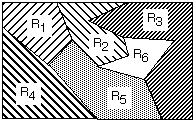 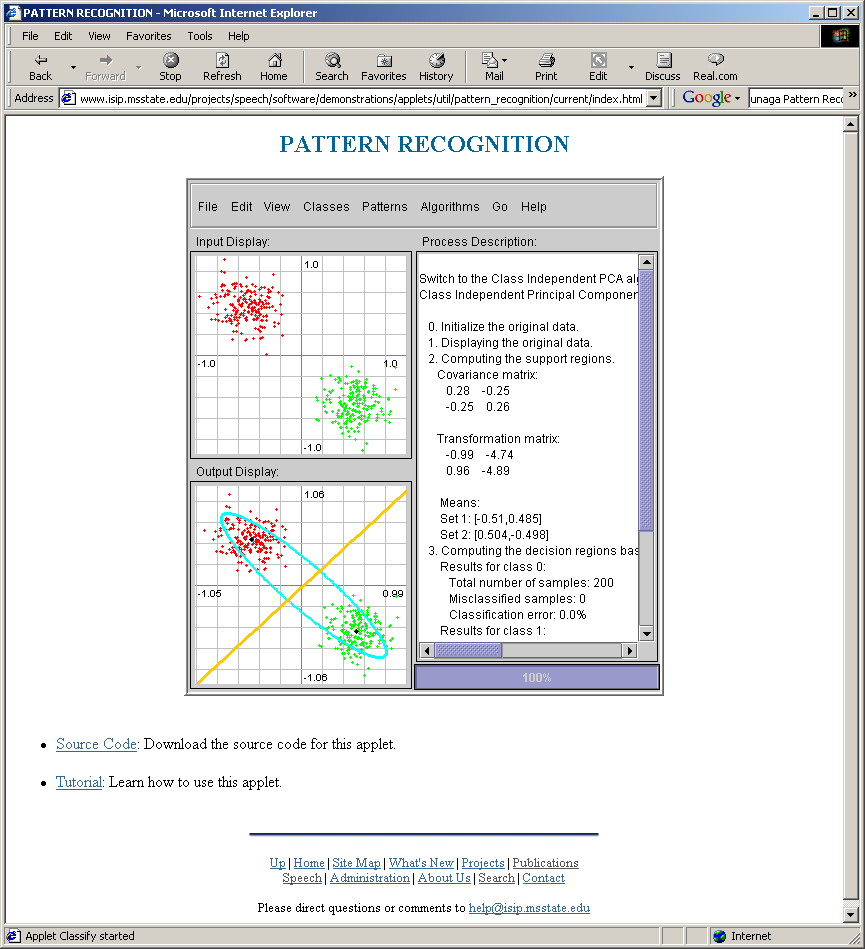 •	URL: .../publications/courses/ece_8443/lectures/current/lecture_03.ppt
Multicategory Decision Surfaces
Define a set of discriminant functions: gi(x), i = 1,…, c
Define a decision rule:
choose i if: gi(x) > gj(x) j  i
For a Bayes classifier, let gi(x) = -R(i|x) because the maximum discriminant function will correspond to the minimum conditional risk.
For the minimum error rate case, let gi(x) = P(i|x), so that the maximum discriminant function corresponds to the maximum posterior probability.
Choice of discriminant function is not unique:
multiply or add by same positive constant
Replace gi(x) with a monotonically increasing function, f(gi(x)).
Network Representation of a Classifier
A classifier can be visualized as a connected graph with arcs and weights:
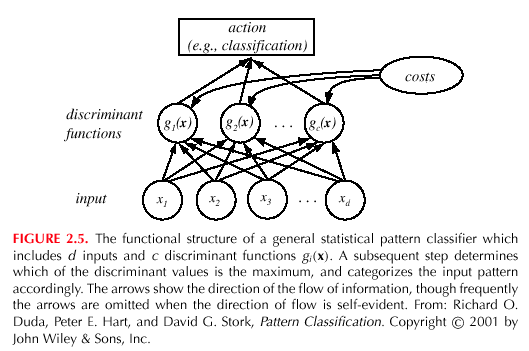 What are the advantages of this type of visualization?
Log Probabilities
Some monotonically increasing functions can simplify calculations considerably:
What are some of the reasons (3) is particularly useful?
Computational complexity (e.g., Gaussian)
Numerical accuracy (e.g., probabilities tend to zero)
Decomposition (e.g., likelihood and prior are separated and can be weighted differently)
Normalization (e.g., likelihoods are channel dependent).
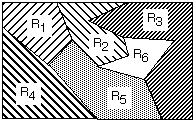 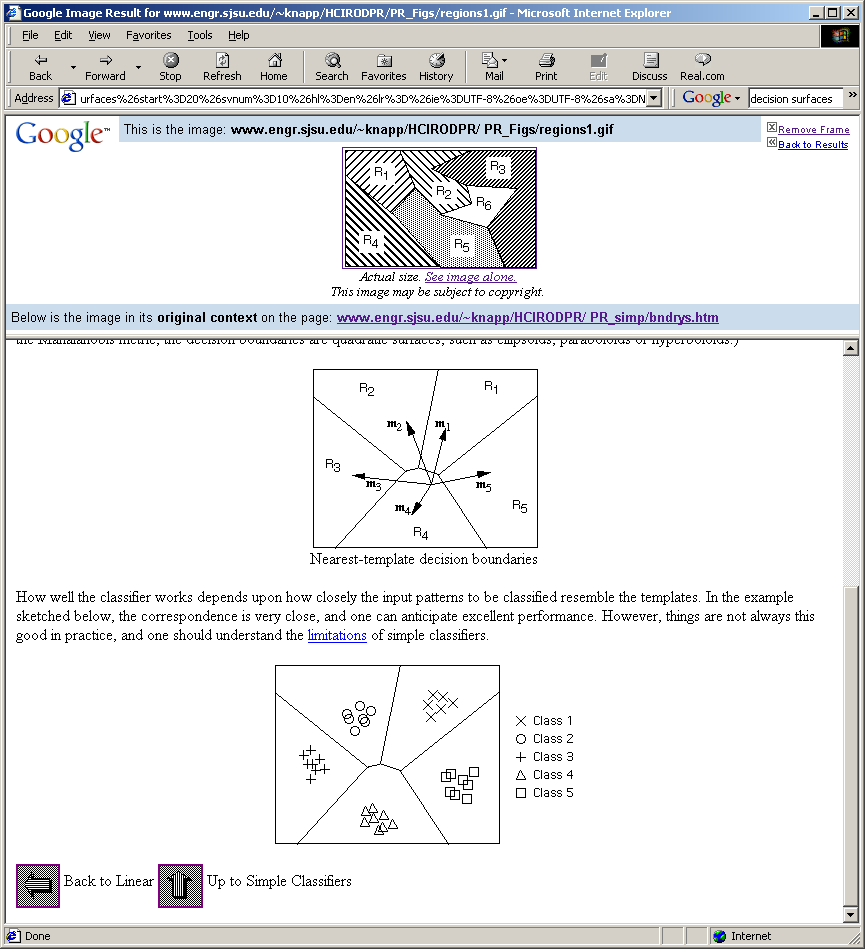 Decision Surfaces
We can visualize our decision rule several ways:
choose i if: gi(x) > gj(x) j  i
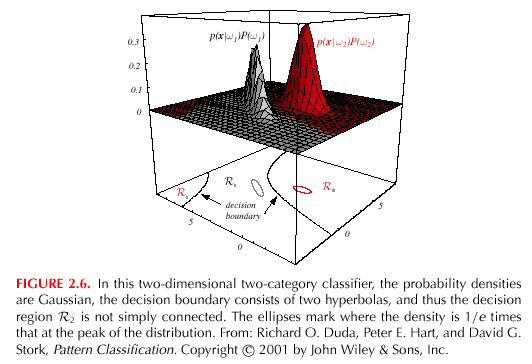 Two-Category Case
A classifier that places a pattern in one of two classes is often referred to as a dichotomizer.
We can reshape the decision rule:
If we use log of the posterior probabilities:
A dichotomizer can be viewed as a machine that computes a single discriminant function and classifies x according to the sign (e.g., support vector machines).
Recall the definition of a normal distribution (Gaussian):
Mean:
Covariance:
Normal Distributions
Why is this distribution so important in engineering?
Statistical independence?
Higher-order moments? Occam’s Razor?
Entropy?
Linear combinations of normal random variables?
Central Limit Theorem?
Univariate Normal Distribution
A normal or Gaussian density is a powerful model for modeling continuous-valued feature vectors corrupted by noise due to its analytical tractability.
Univariate normal distribution:
where the mean and covariance are defined by:
The entropy of a univariate normal distribution is given by:
The peak is at:

66% of the area is within one ; 95% is within two ; 99% is within three .
Mean and Variance
A normal distribution is completely specified by its mean and variance:
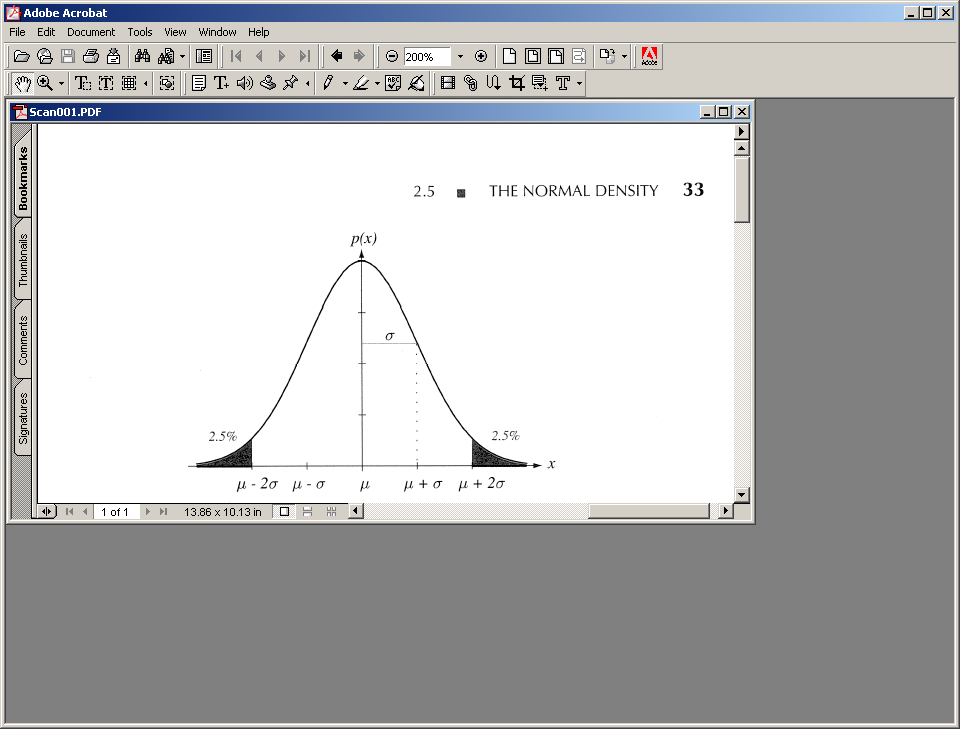 A normal distribution achieves the maximum entropy of all distributions having a given mean and variance.
Central Limit Theorem: The sum of a large number of small, independent random variables will lead to a Gaussian distribution.
Multivariate Normal Distributions
A multivariate distribution is defined as:
where  represents the mean (vector) and  represents the covariance (matrix).
Note the exponent term is really a dot product or weighted Euclidean distance.
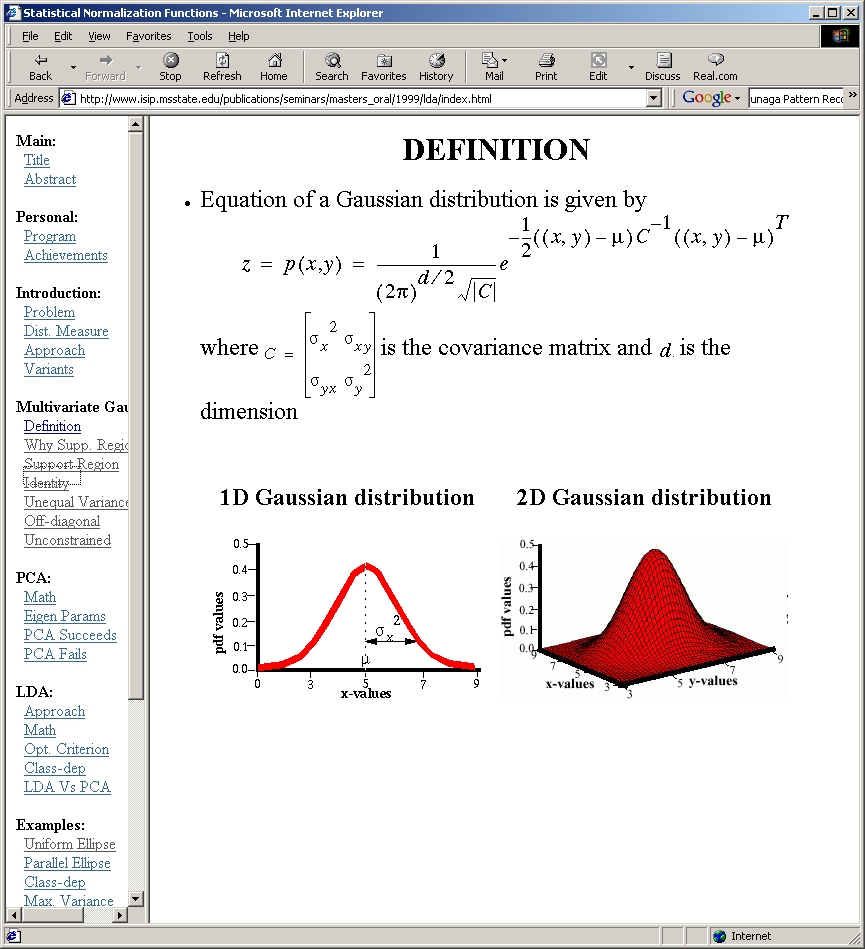 The covariance is always  symmetric and positive semidefinite.
How does the shape vary as a function of the covariance?
Support Regions
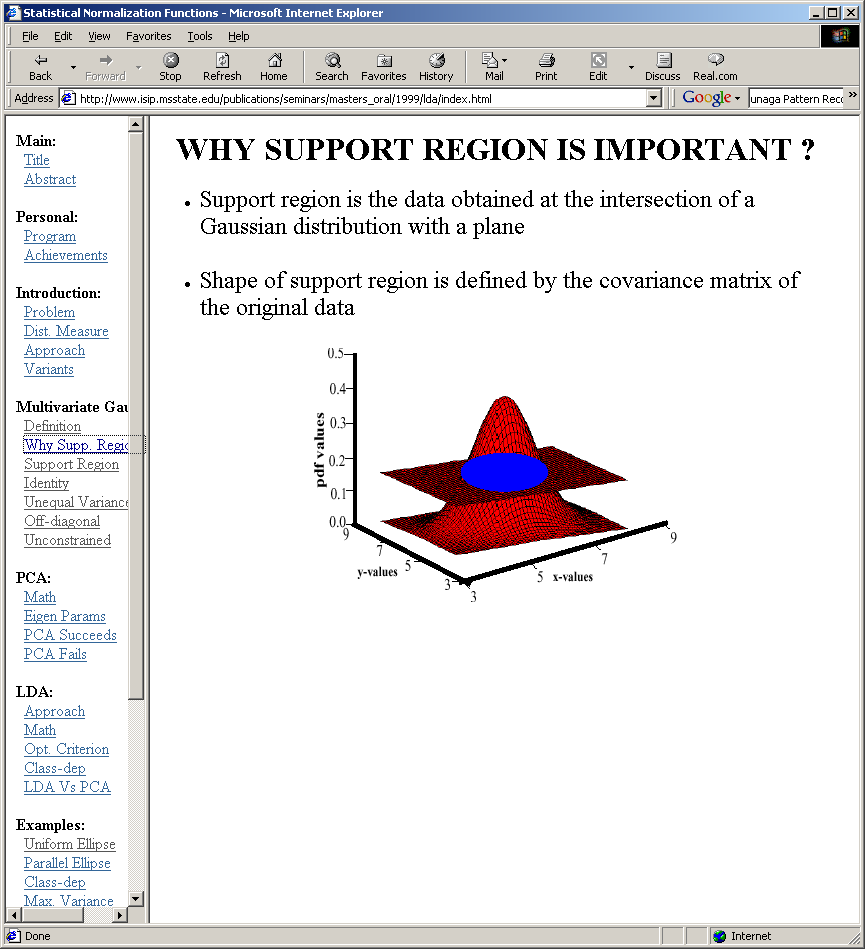 A support region is the obtained by the intersection of a Gaussian distribution with a plane.
For a horizontal plane, this generates an ellipse whose points are of equal probability density.
The shape of the support region is defined by the covariance matrix.
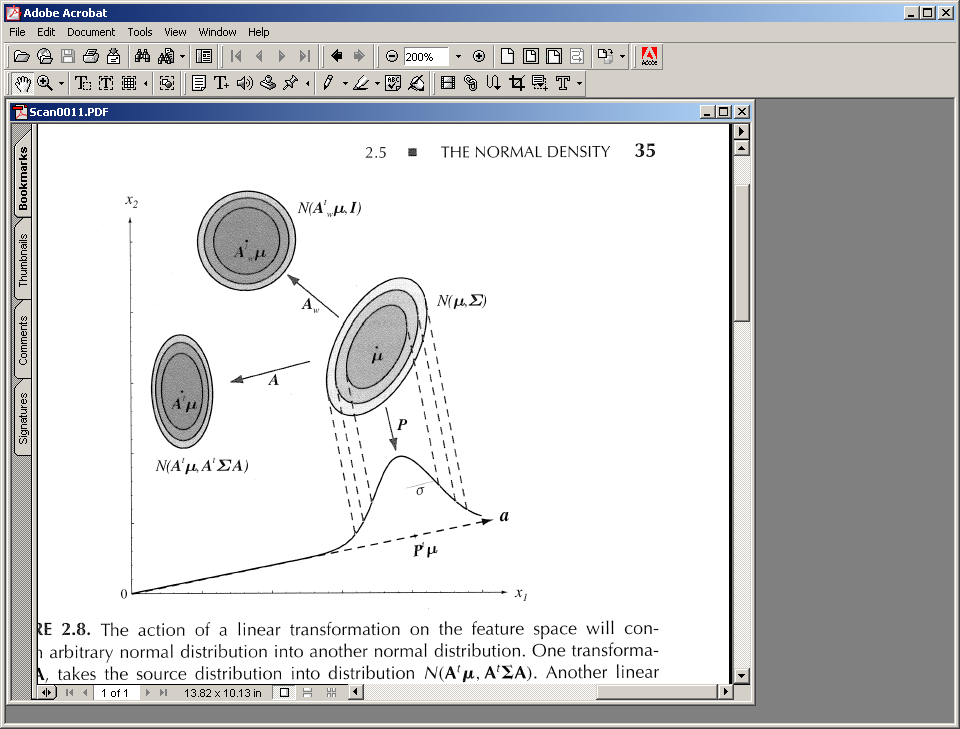 Derivation
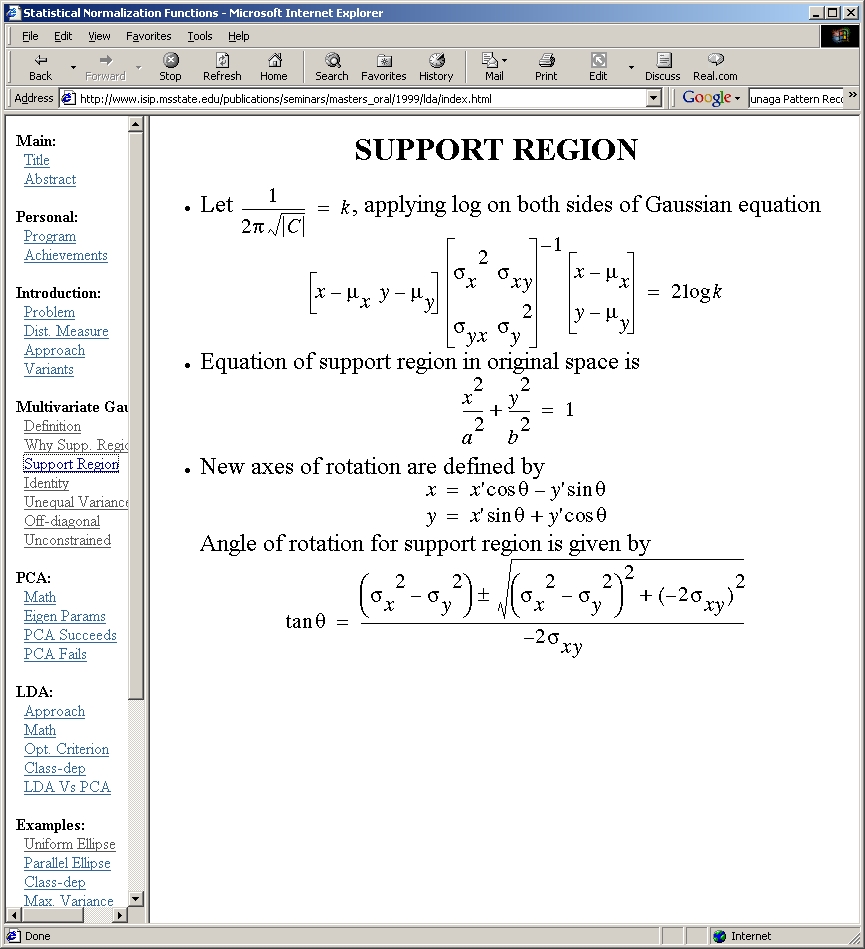 Identity Covariance
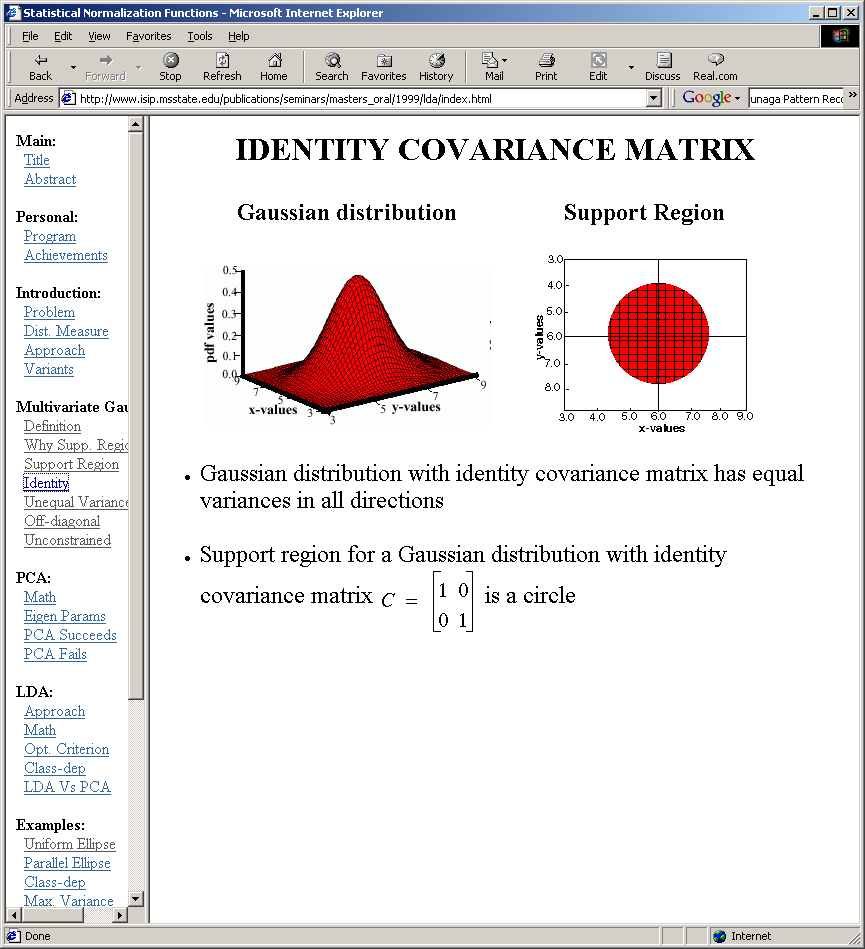 Unequal Variances
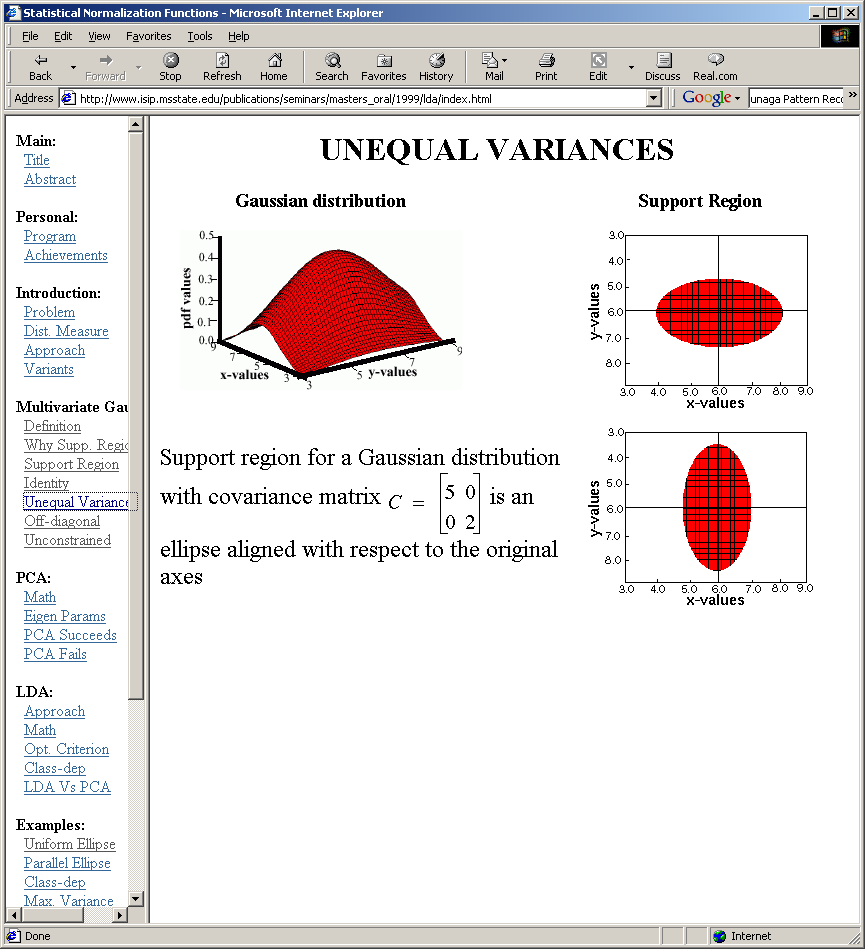 Nonzero Off-Diagonal Elements
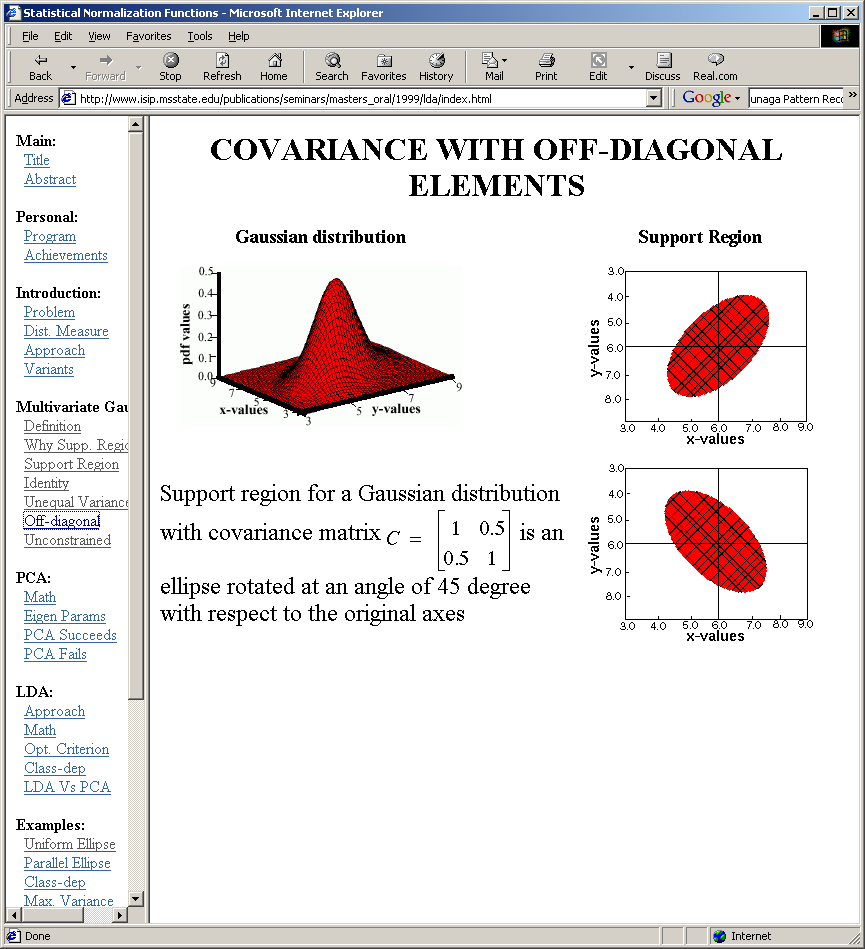 Unconstrained or “Full” Covariance
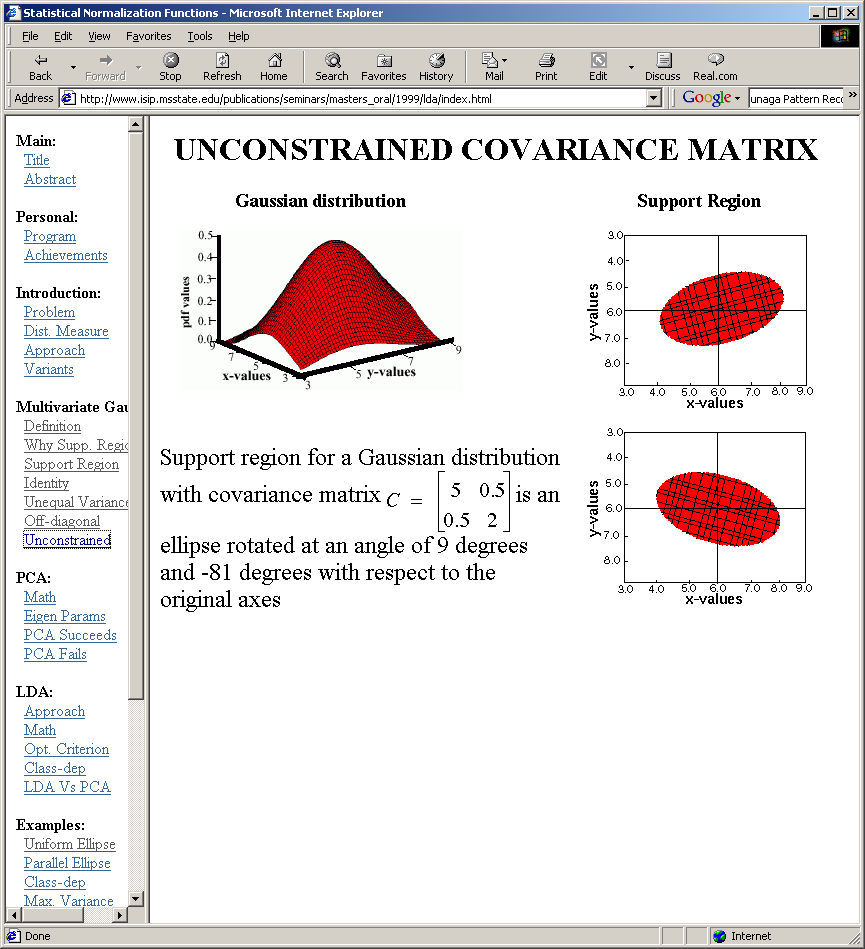 Coordinate Transformations
Why is it convenient to convert an arbitrary distribution into a spherical one? (Hint: Euclidean distance)
Consider the transformation: Aw=  -1/2
	where  is the matrix whose columns are the orthonormal eigenvectors of  and  is a diagonal matrix of eigenvalues (=   t). Note that  is unitary.
What is the covariance of y=Awx?
	E[yyt]	= (Awx)(Awx)t =( -1/2x) ( -1/2x)t
		=  -1/2x xt -1/2 t =  -1/2  -1/2 t
		=  -1/2   t -1/2 t
		=  t -1/2  -1/2 (t)
		= I
Mahalanobis Distance
The weighted Euclidean distance:
is known as the Mahalanobis distance, and represents a statistically normalized distance calculation that results from our whitening transformation.
Consider an example using our Java Applet.
Discriminant Functions
Recall our discriminant function for minimum error rate classification:
For a multivariate normal distribution:
Consider the case: i = 2I 
	(statistical independence, equal variance, class-independent variance)
Gaussian Classifiers
The discriminant function can be reduced to:
Since these terms are constant w.r.t. the maximization:
We can expand this:
The term xtx is a constant w.r.t. i, and iti is a constant that can be precomputed.
Linear Machines
We can use an equivalent linear discriminant function:
wi0 is called the threshold or bias for the ith category.
A classifier that uses linear discriminant functions is called a linear machine.
The decision surfaces defined by the equation:
Threshold Decoding
This has a simple geometric interpretation:
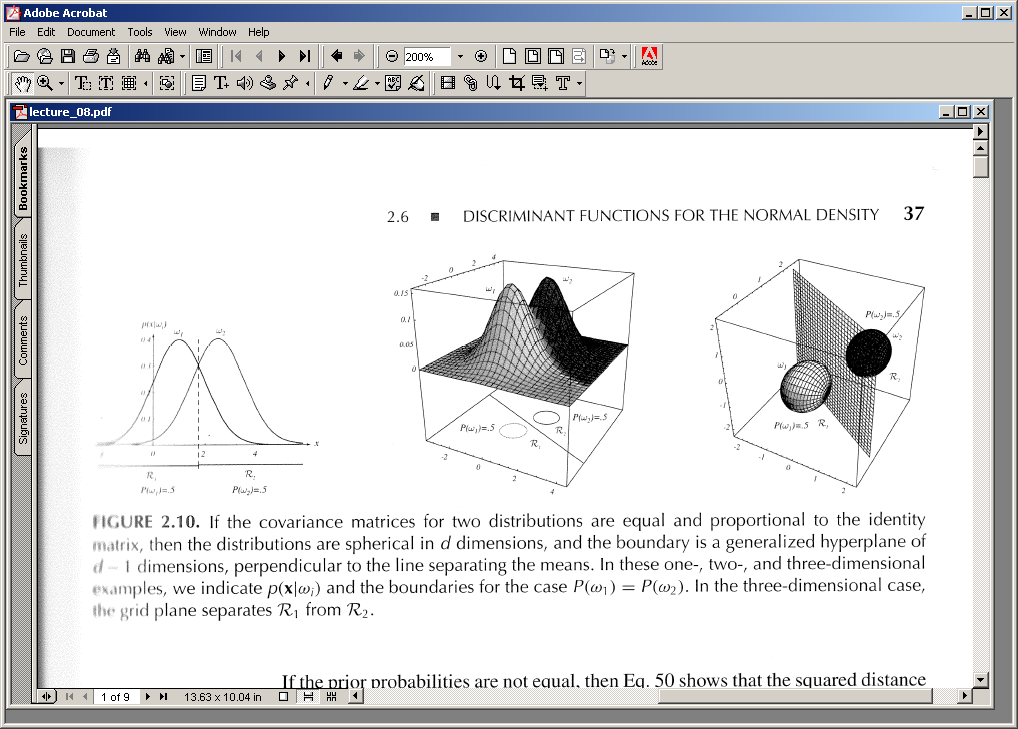 The decision region when the priors are equal and the support regions are spherical is simply halfway between the means (Euclidean distance).
Summary
Decision Surfaces: geometric interpretation of a Bayesian classifier.
Gaussian Distributions: how is the shape of the distribution influenced by the mean and covariance?
Bayesian classifiers for Gaussian distributions: how does the decision surface change as a function of the mean and covariance?